Ovarian Cancer RAD51D
What is Ovarian Cancer?
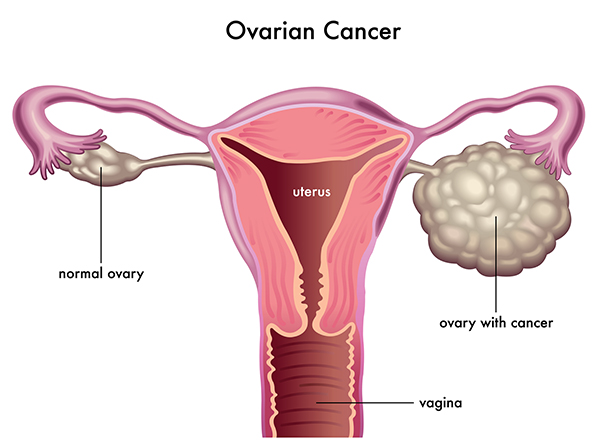 [Speaker Notes: https://universityhealthnews.com/daily/cancer/respond-quickly-to-ovarian-cancer-symptoms/]
What are Symptoms of Ovarian Cancer?
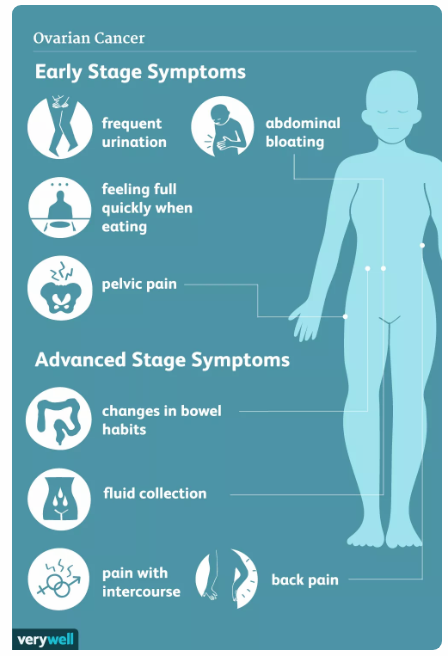 [Speaker Notes: https://www.verywellhealth.com/ovarian-cancer-causes-risk-factors-2509671]
What are the different Cells of the Ovaries?
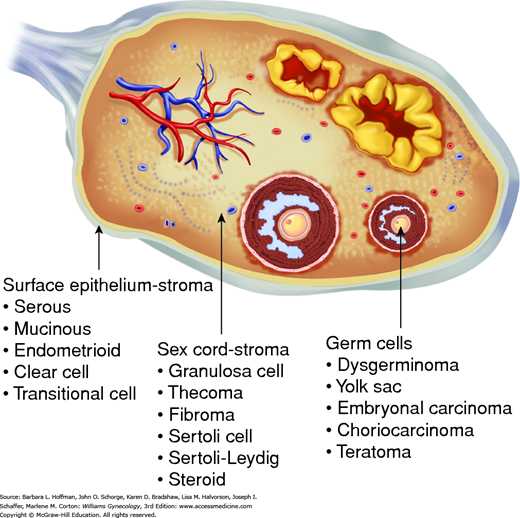 Protects Ovary
Produces Egg Cells
Produces Steroid Hormones
[Speaker Notes: https://obgynkey.com/chapter-36-ovarian-germ-cell-and-sex-cord-stromal-tumors/]
What is the Role of RAD51D?
328
RAD51/AAA
2KZ3|A
C-terminus DNA Binding/ATPase
BRC Repeats
ssDNA Binding
Cellular Component
Molecular Function
Biological Processes
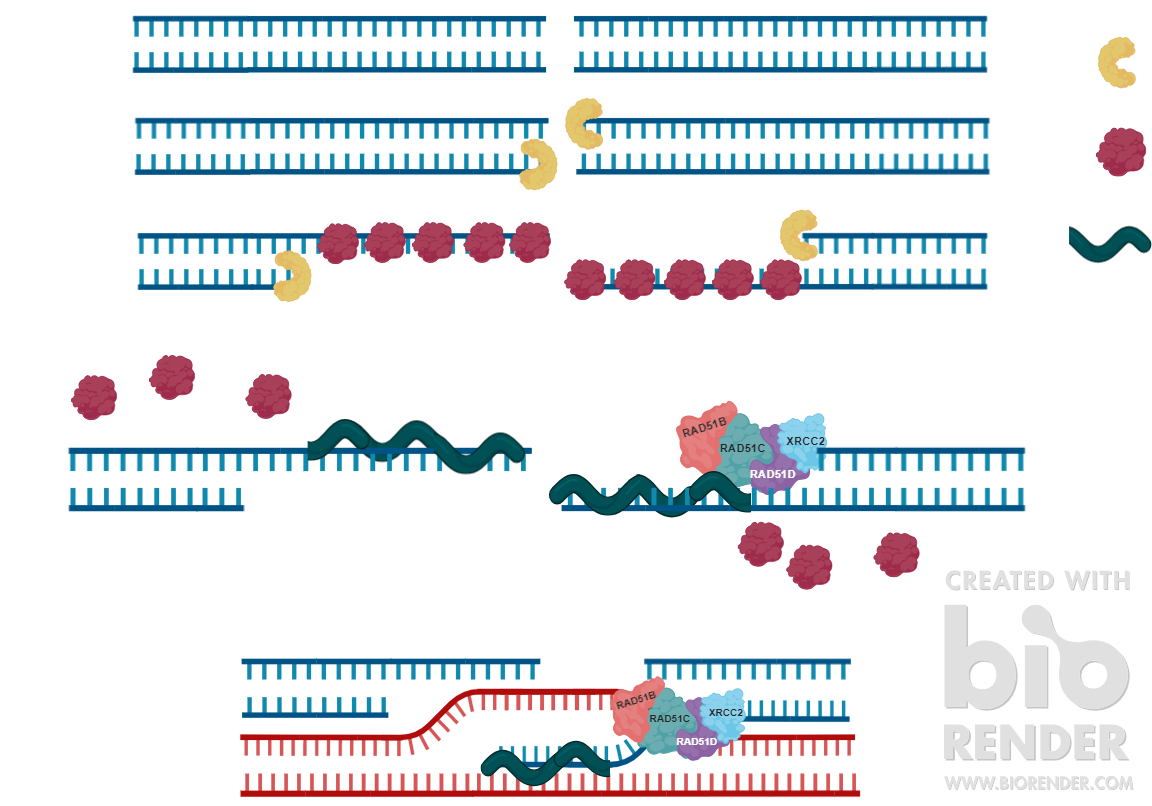 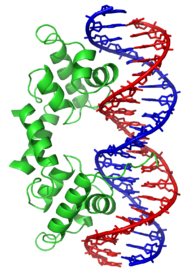 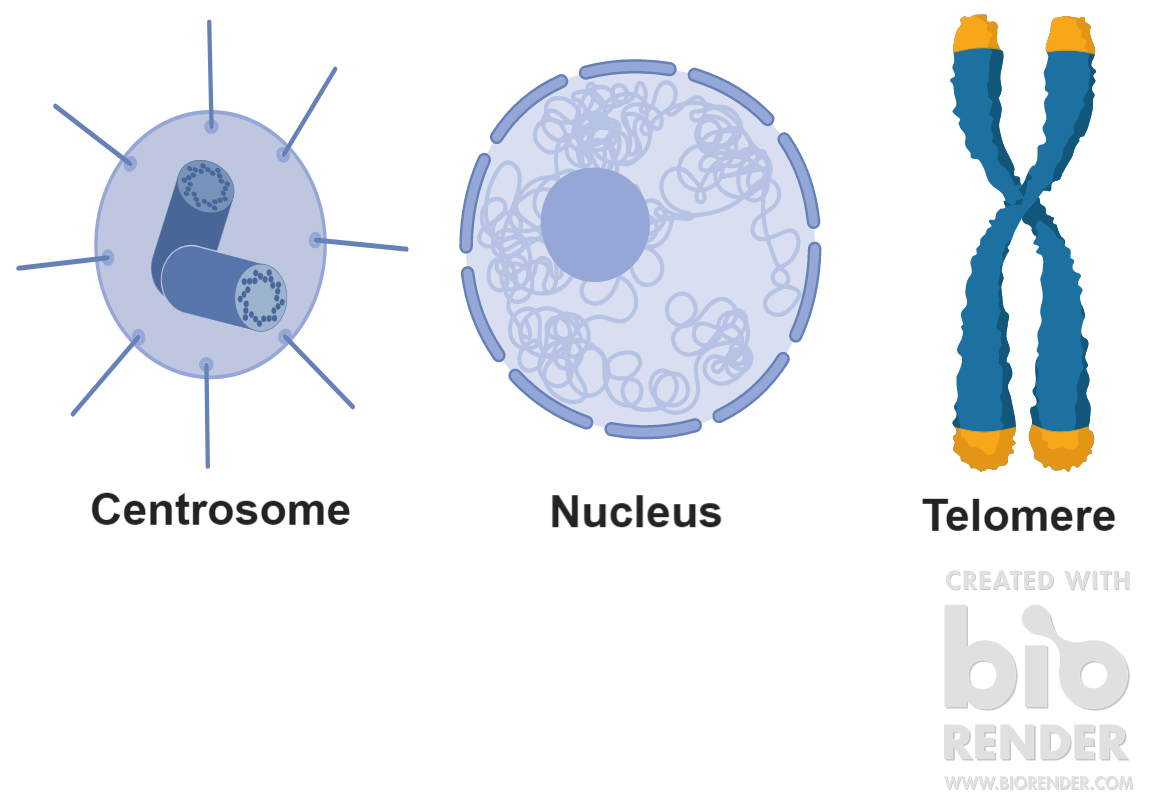 [Speaker Notes: Biorender]
What is the Evolutionary History of RAD51D?
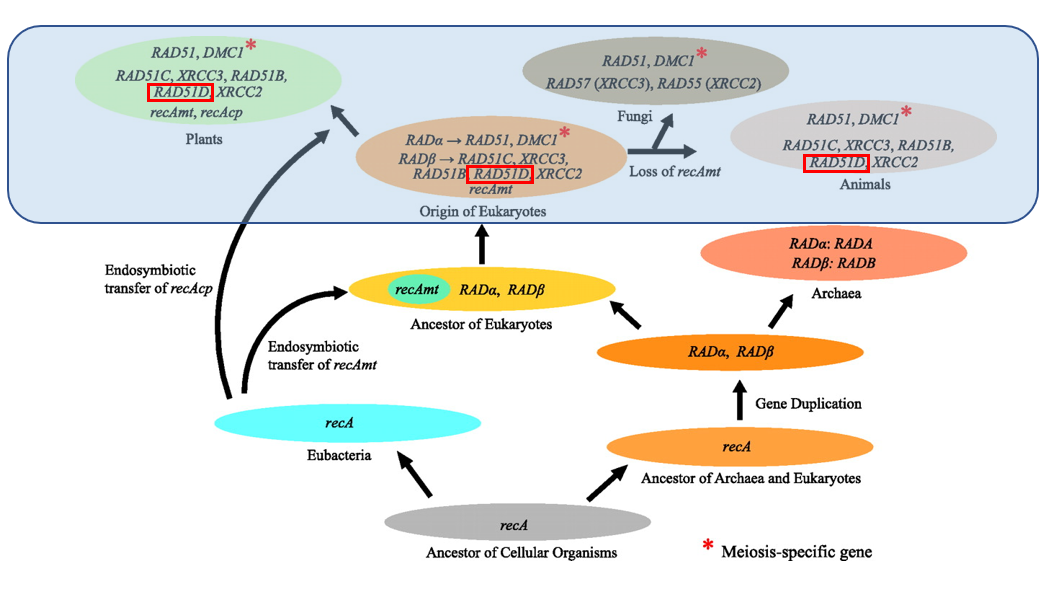 ©2006 by National Academ of Sciences
[Speaker Notes: A model of the evolutionary history of recA/RAD51 gene family. The gene duplication that occurred before the divergence of archaea and eukaryotes gave rise to two lineages, RADα and RADβ, and, in eubacteria, recA has remained as a single-copy gene. In eukaryotes, both RADα and RADβ genes experienced several duplication events, but, in archaea, they remained as single-copy genes. Eukaryotic recA genes originated from proteobacteria (recAmt) and cyanobacteria (recAcp) recA genes after two separate endosymbiotic events. recAmts were subsequently lost in the ancestors of animals and fungi.

Figure: https://www.pnas.org/content/103/27/10328]
What’s RAD51D’s Role in Homology Repair?
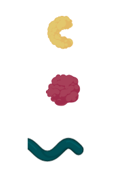 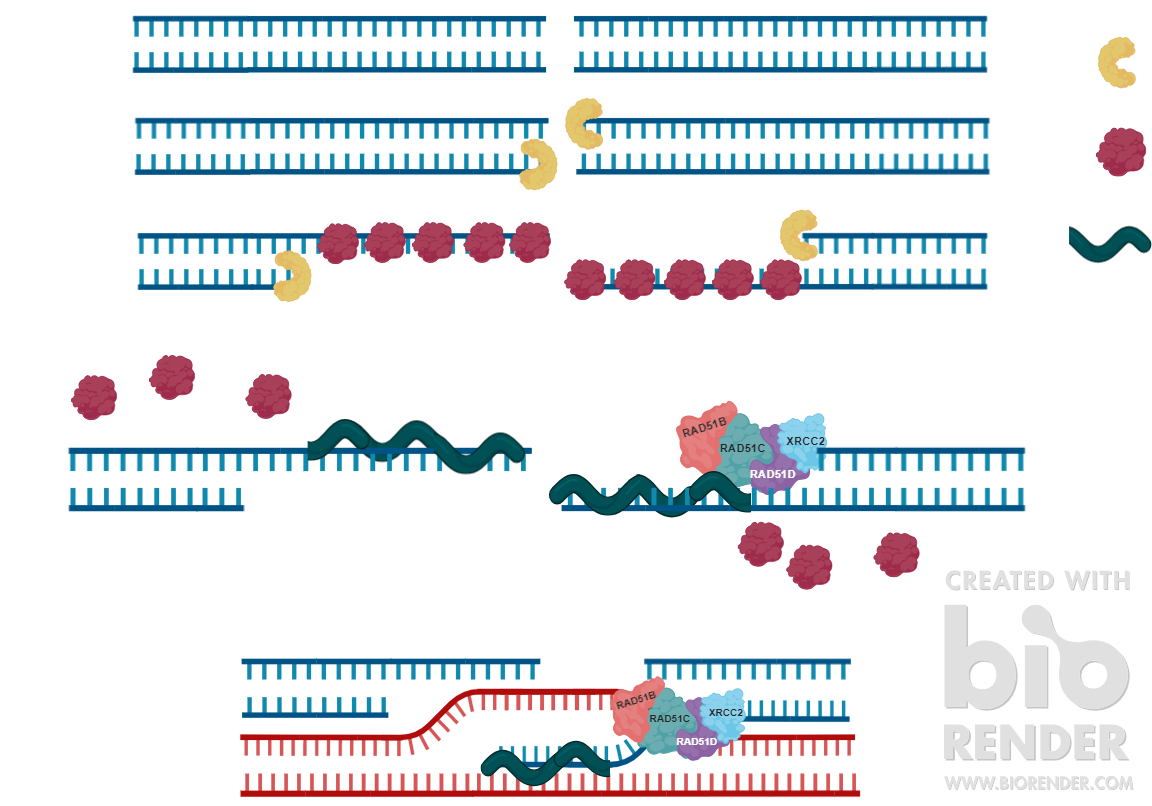 Exonuclease
RPA
RAD51
[Speaker Notes: Biorender]
Is the RAD51 Domain Conserved Across Species?
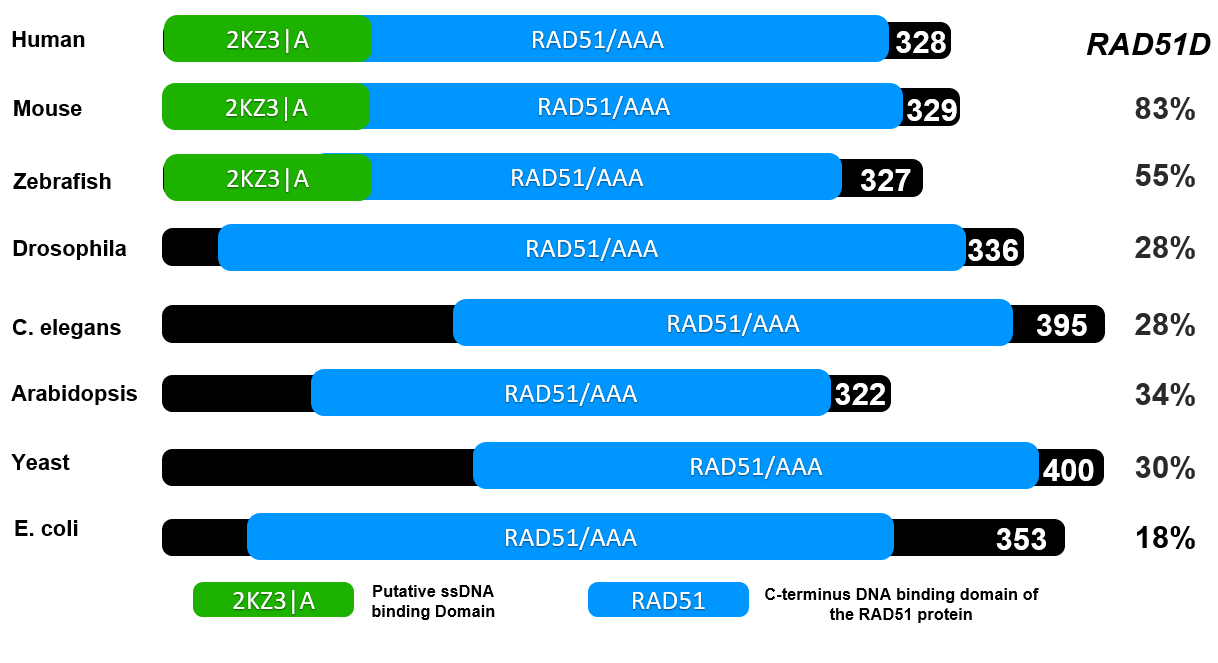 Model Organism 1: Mus musculus
Similar Physiology to Humans
-Can supplement hormones in Feed
Xenografting Tools 
        -Ovarian Tumor Model
Genetic Engineering Tools
-Ovarian Specific Expression
Similar Ovarian Microenvironment
Model Organism 2: Danio rerio
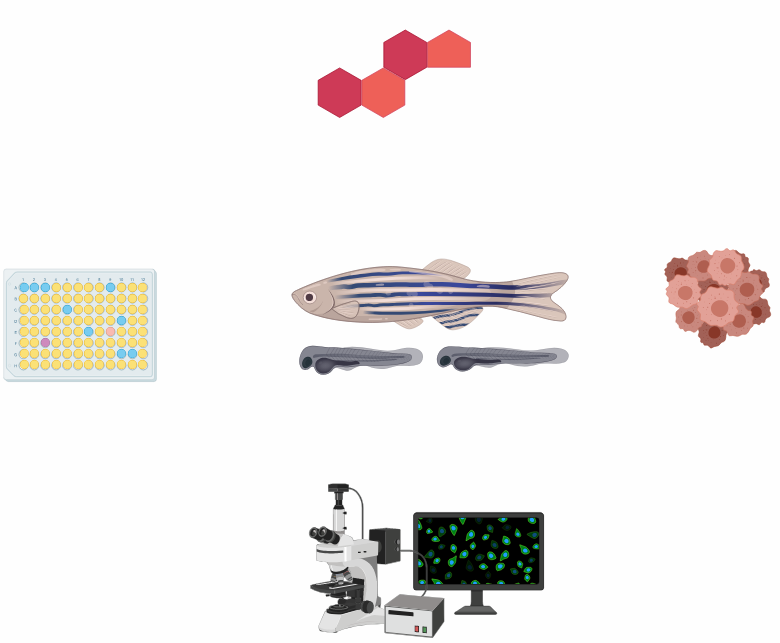 Steroid Hormone Receptors
Xenografting Tools 
        -Ovarian Tumor Model
Cheap and Fast Genetic Screens
Good For Fluorescent Microscopy
RAD51D is a Part of the BCDX2 Complex
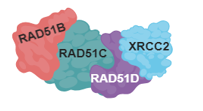 Mouse
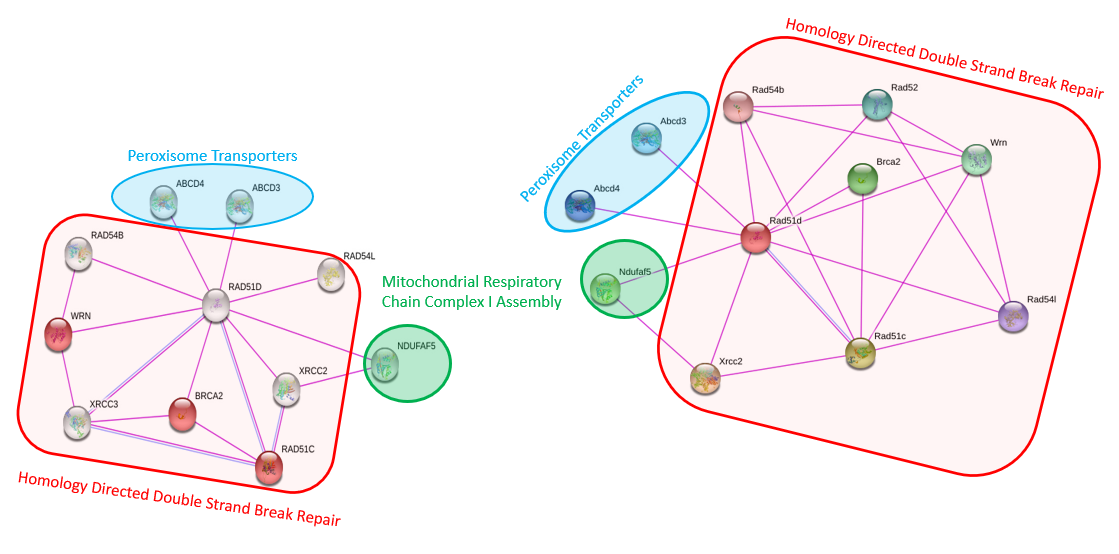 Human
Why Do RAD51D Mutations Have Tissue Specific Phenotypes?
“Large-scale meta-analysis of mutations identified in panels of breast/ovarian cancer-related genes — Providing evidence of cancer predisposition genes”
•Profiles of genes contributing to breast and ovarian cancer differ substantially.

•RAD51C, RAD51D, and BRIP1 are proved to be high-risk ovarian, but not breast cancer genes.
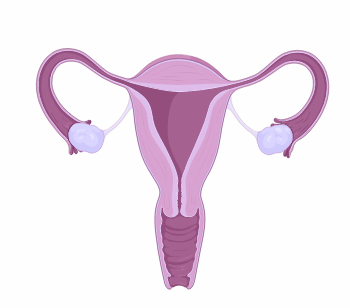 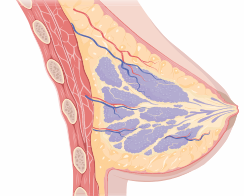 Vs.
Can the Microenvironment of the Ovary Explain the Phenotype?
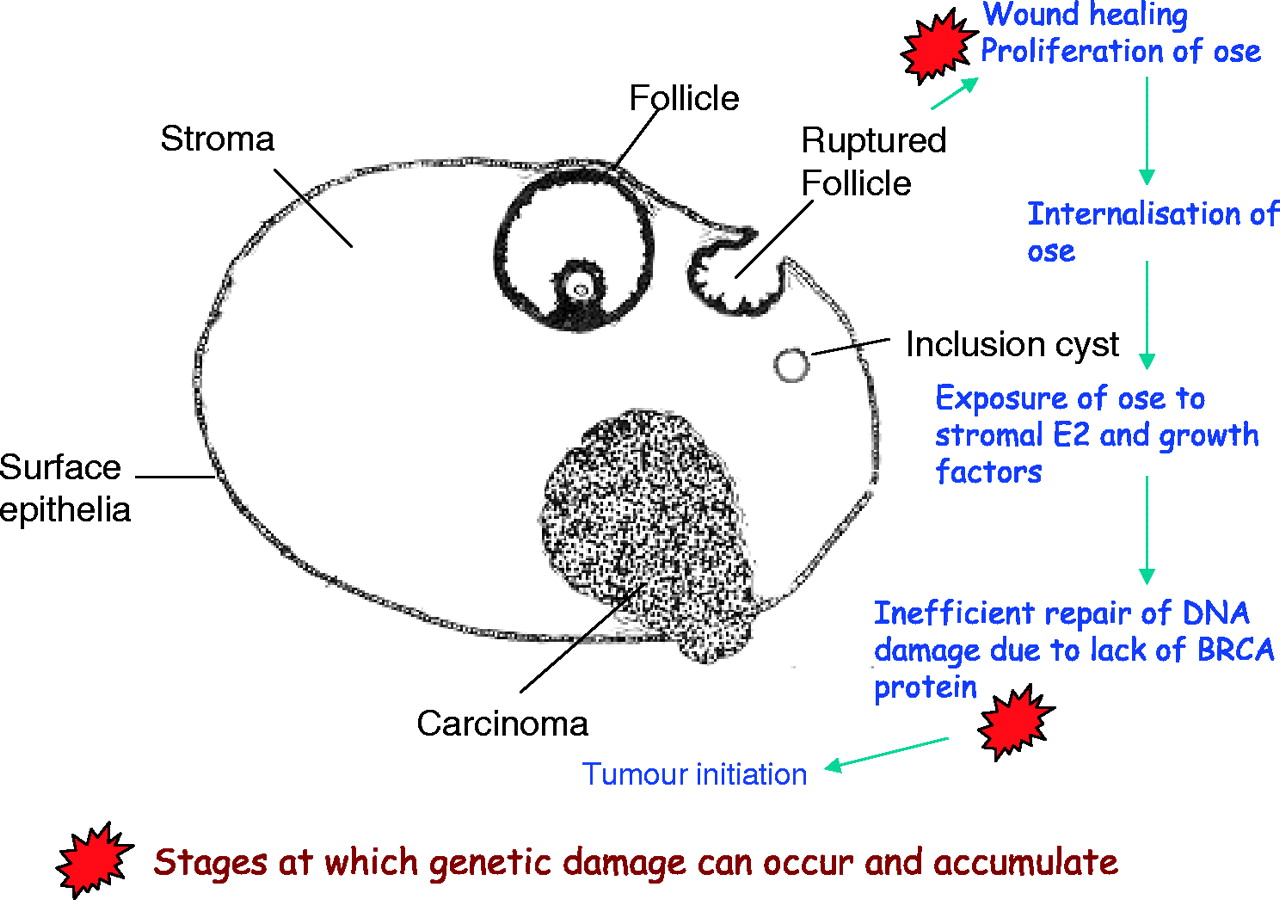 [Speaker Notes: https://doi.org/10.1093/carcin/bgi136]
How Does Estrogen Cause DNA Damage?
How Does Estrogen Cause DNA Damage?
How Does Estrogen Cause DNA Damage?
What About RAD51-Independent Repair?
SSA
NHEJ
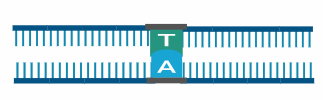 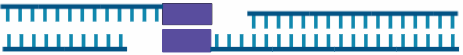 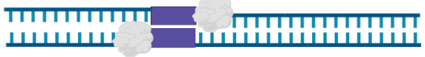 What About RAD51-Independent Repair?
SSA
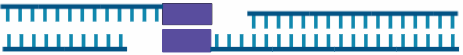 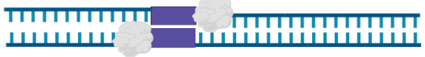 What About RAD51-Independent Repair?
?
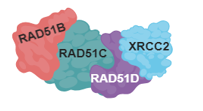 What About RAD51-Independent Repair?
?
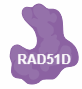 What About RAD51-Independent Repair?
SLIDE WITH 
FIGURES NOT USED
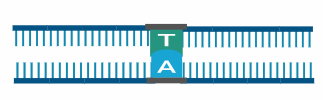 What is the Primary Goal?
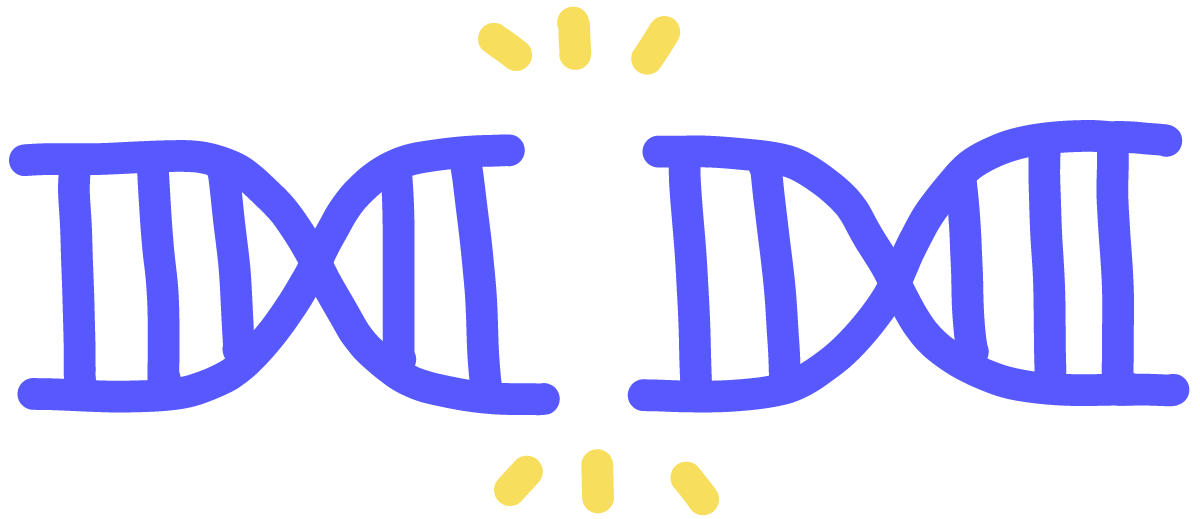 To better understand how the microenvironment of the ovaries and RAD51D interact to influence DNA Repair
Aim 2:

Identify small molecules that alter ovarian genomic stability in both WT and mutant  RAD51D
Aim 1:

Characterize conserved domains and motifs in  RAD51D that are crucial for ovarian integrity.
Aim 3: 

Identify the role of putative  Phosphorylation Sites on the RAD51D Protein
[Speaker Notes: https://innovativegenomics.org/resources/educational-materials/glossary/double-strand-break/]
Aim 1: Characterize Conserved Domains Essential for Ovarian Integrity
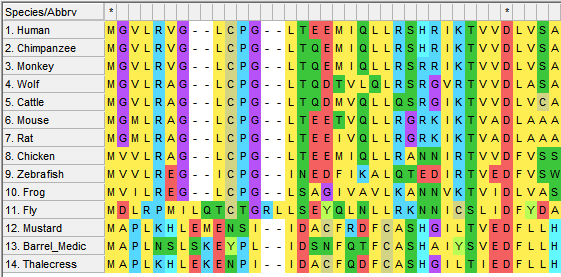 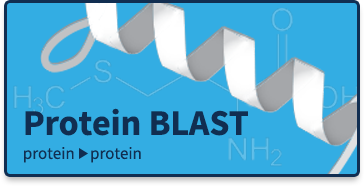 Compare RAD51D in vertebrate ovaries vs. non-vertebrates
Identify Homologs Using Blastp
[Speaker Notes: https://blast.ncbi.nlm.nih.gov/Blast.cgi]
Aim 1: Characterize Conserved Domains Essential for Ovarian Integrity
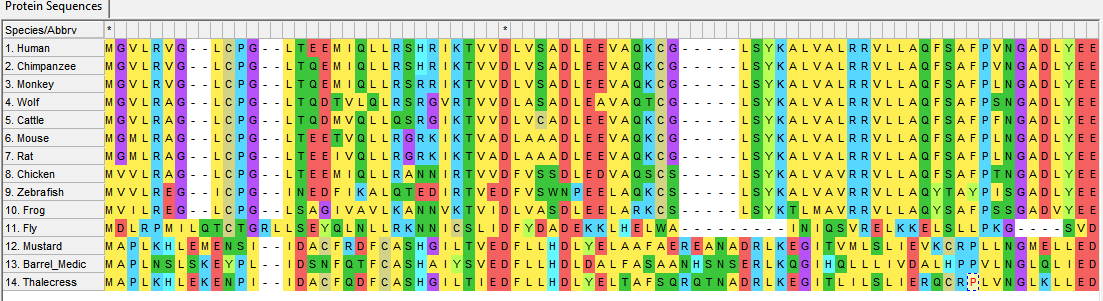 Aim 1: Characterize Conserved Domains Essential for Ovarian Integrity
May NOT USE
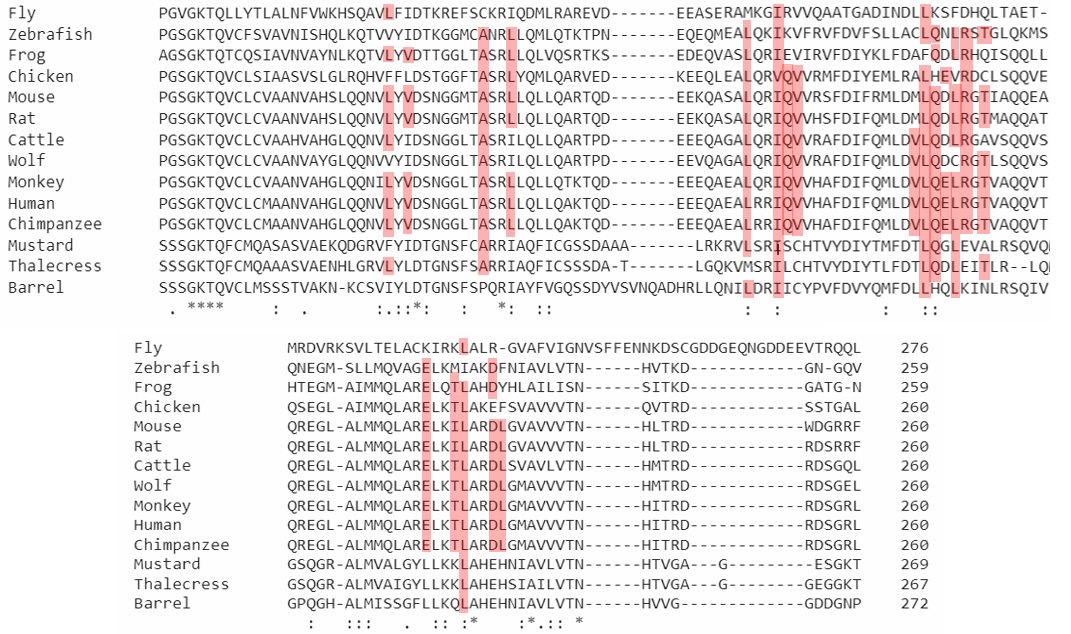 [Speaker Notes: Walker A: 107G, 108G, 109P, 110G(US), 111S(US), 112G(US/Likely Pathogenic), 113K(US), 114T]
Aim 1: Characterize Conserved Domains Essential for Ovarian Integrity
LoxP
LoxP
RAD51D Gene
ovarian  p
CRE
nP
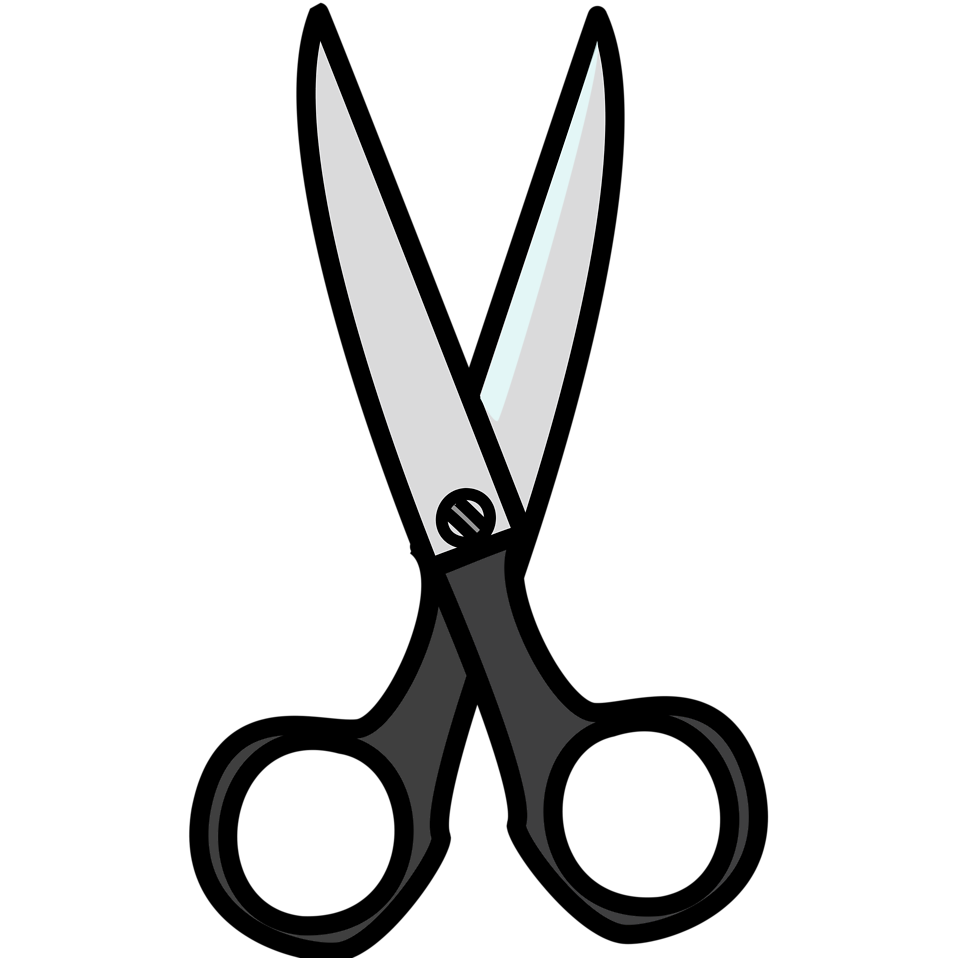 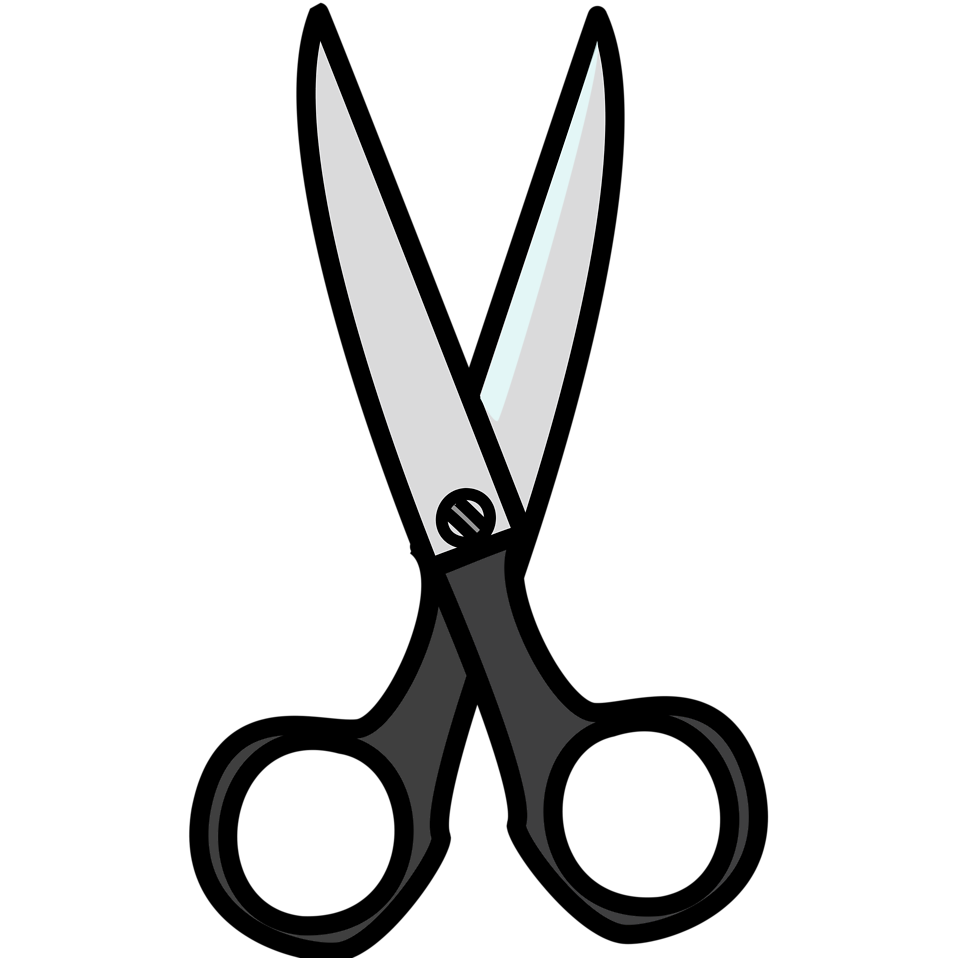 CRE
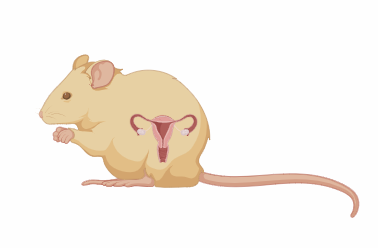 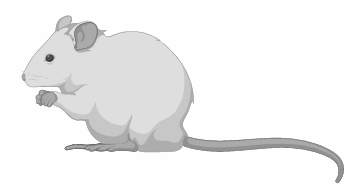 [Speaker Notes: Mice: Biorender 
Adapted from https://www.jax.org/news-and-insights/jax-blog/2014/december/the-abcs-of-choosing-a-cre-strain-to-generate-ko-mice]
Aim 1: Characterize Conserved Domains Essential for Ovarian Integrity
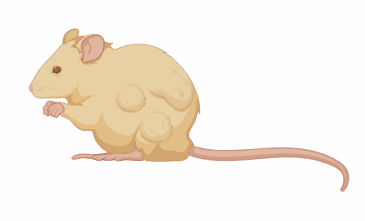 Quantify tumorigenesis in the ovaries
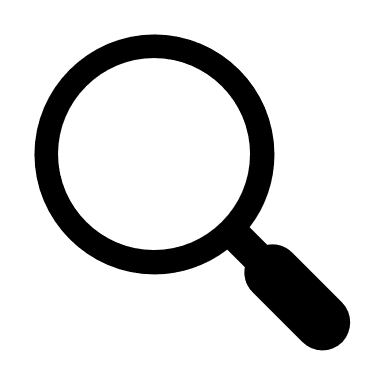 Aim 1: Characterize Conserved Domains Essential for Ovarian Integrity
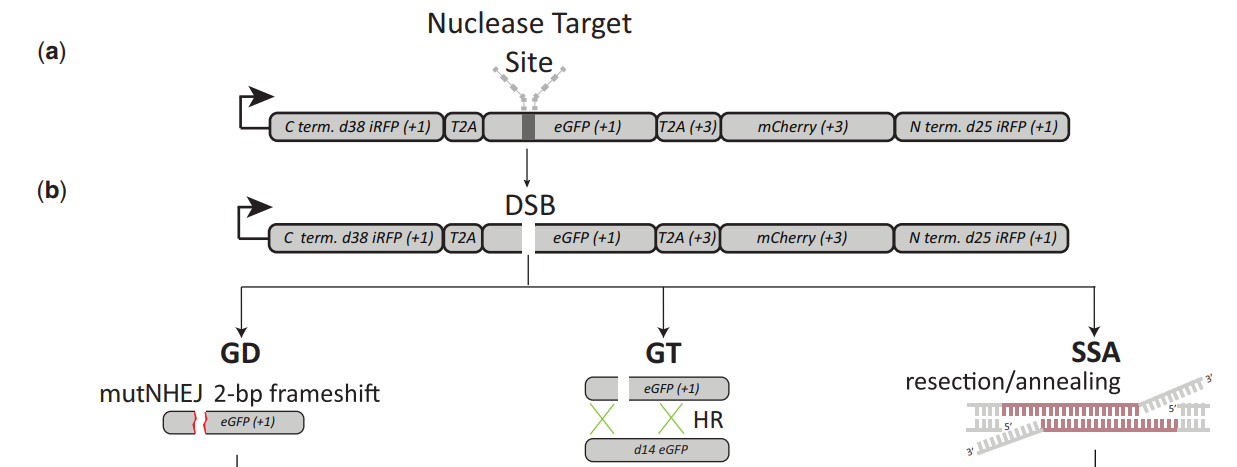 [Speaker Notes: https://www.researchgate.net/publication/257754595_Novel_fluorescent_genome_editing_reporters_for_monitoring_DNA_repair_pathway_utilization_at_endonuclease-induced_breaks]
Aim 1: Characterize Conserved Domains Essential for Ovarian Integrity
WT
Mutant A: no ssDNA Binding
Mutant B: No BCDX2 Binding?
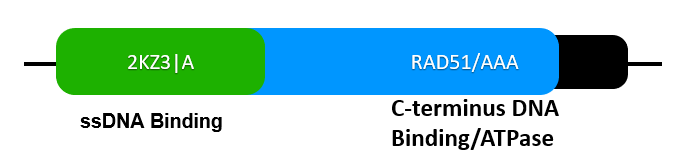 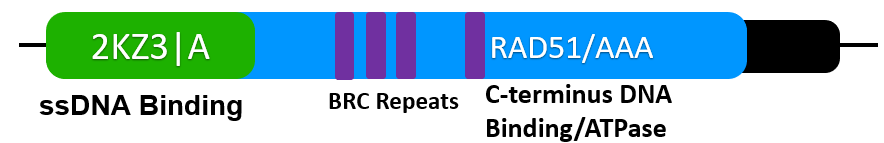 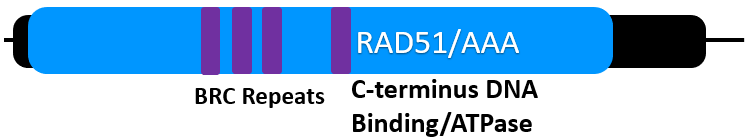 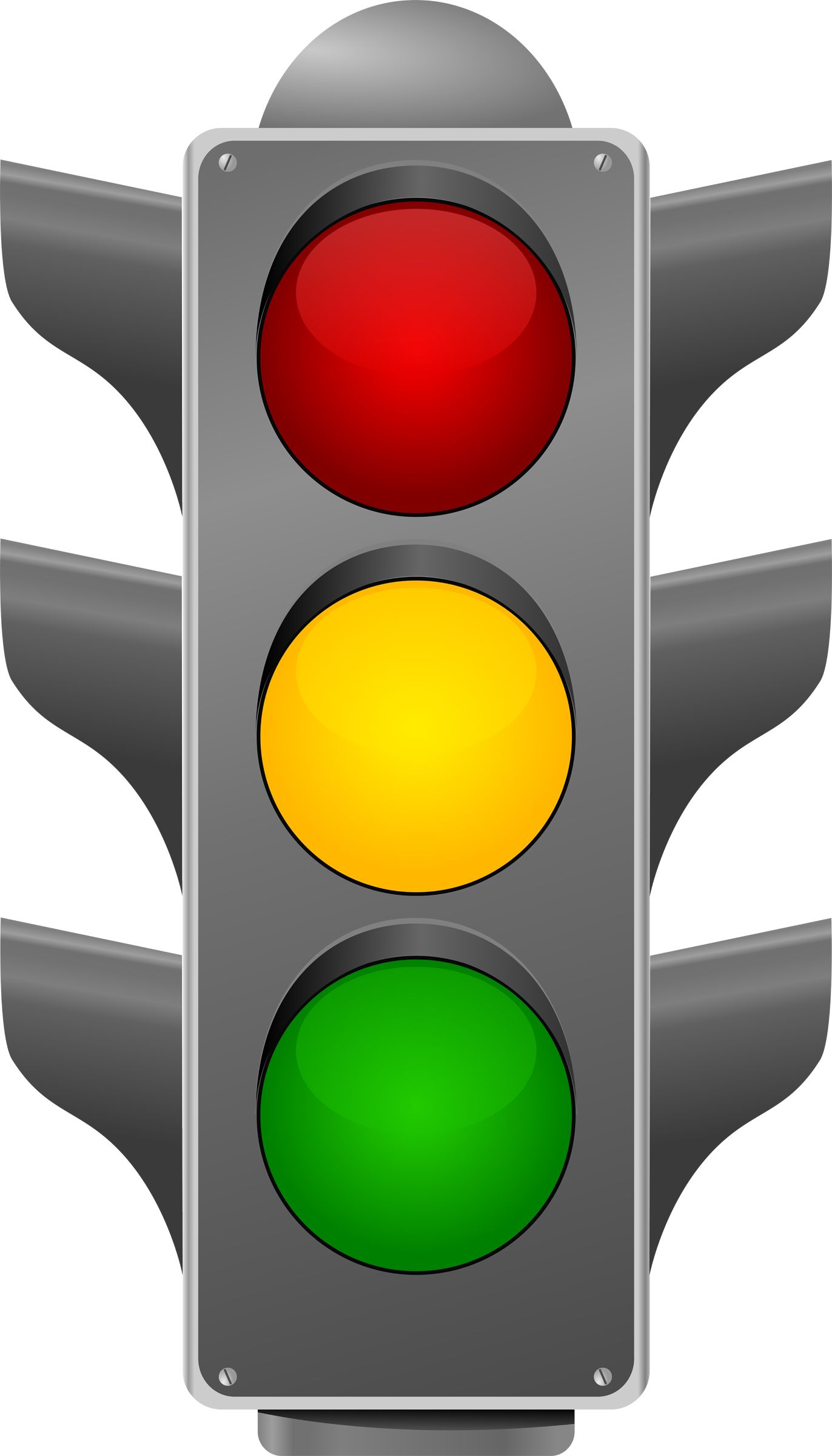 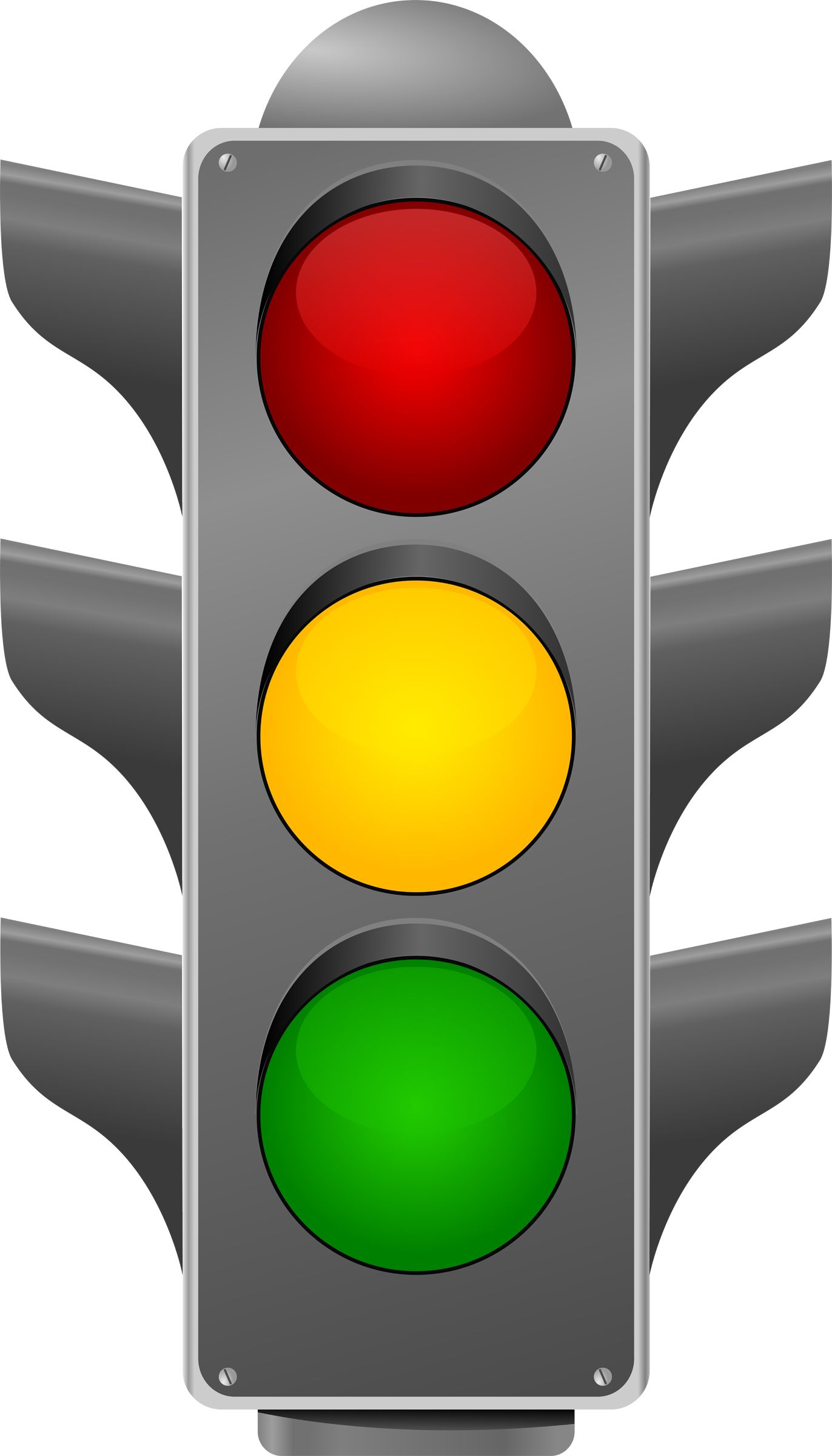 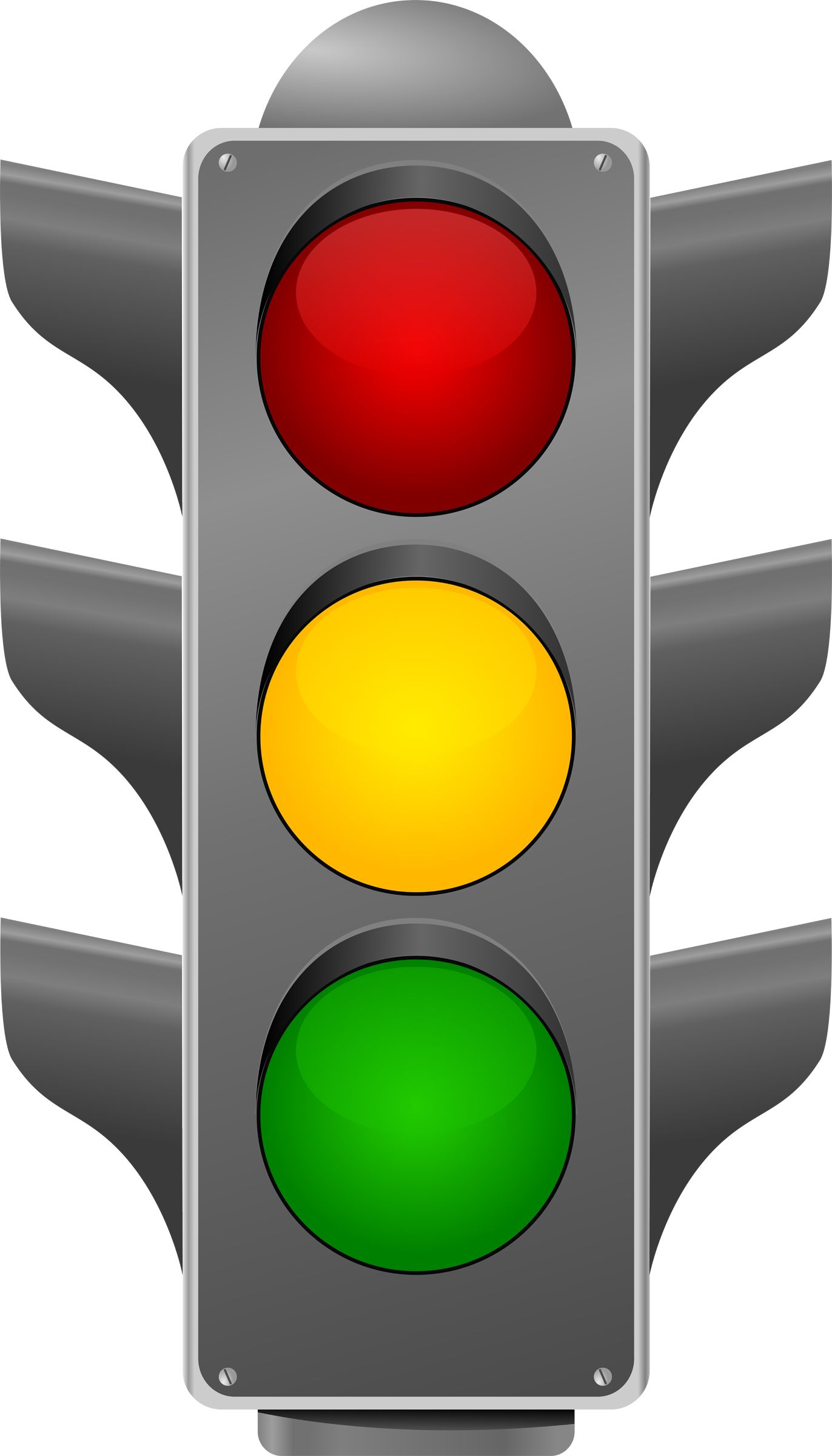 [Speaker Notes: Traffic Light: https://i.pinimg.com/originals/28/ff/6f/28ff6f46d418860eacb64f4d62a86a96.jpg]
Aim 1: Characterize Conserved Domains Essential for Ovarian Integrity
WT
Mutant A: no ssDNA Binding
Mutant B: No BCDX2 Binding?
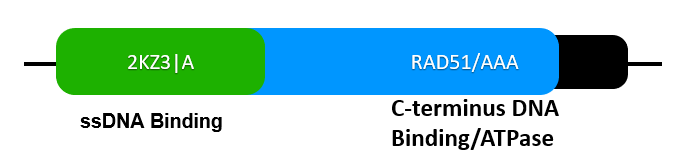 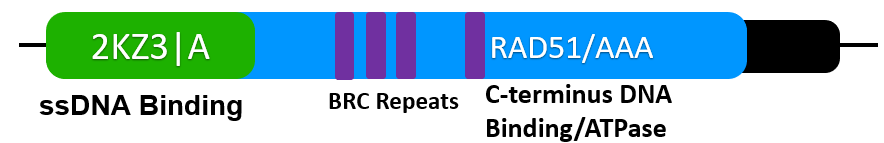 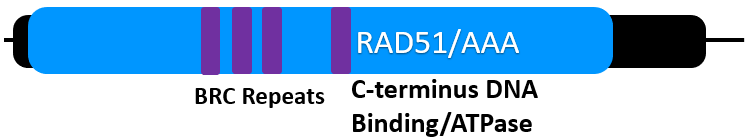 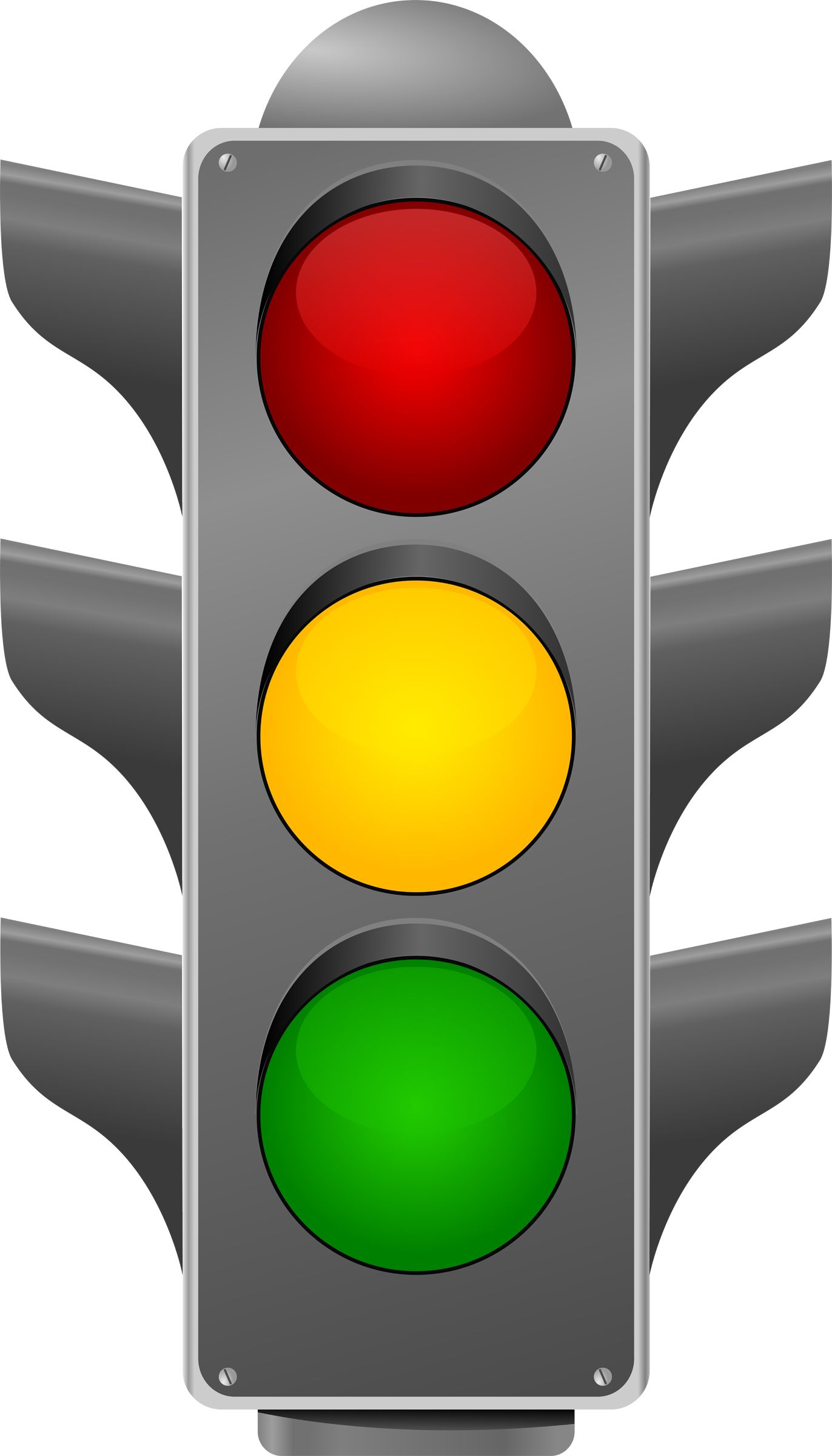 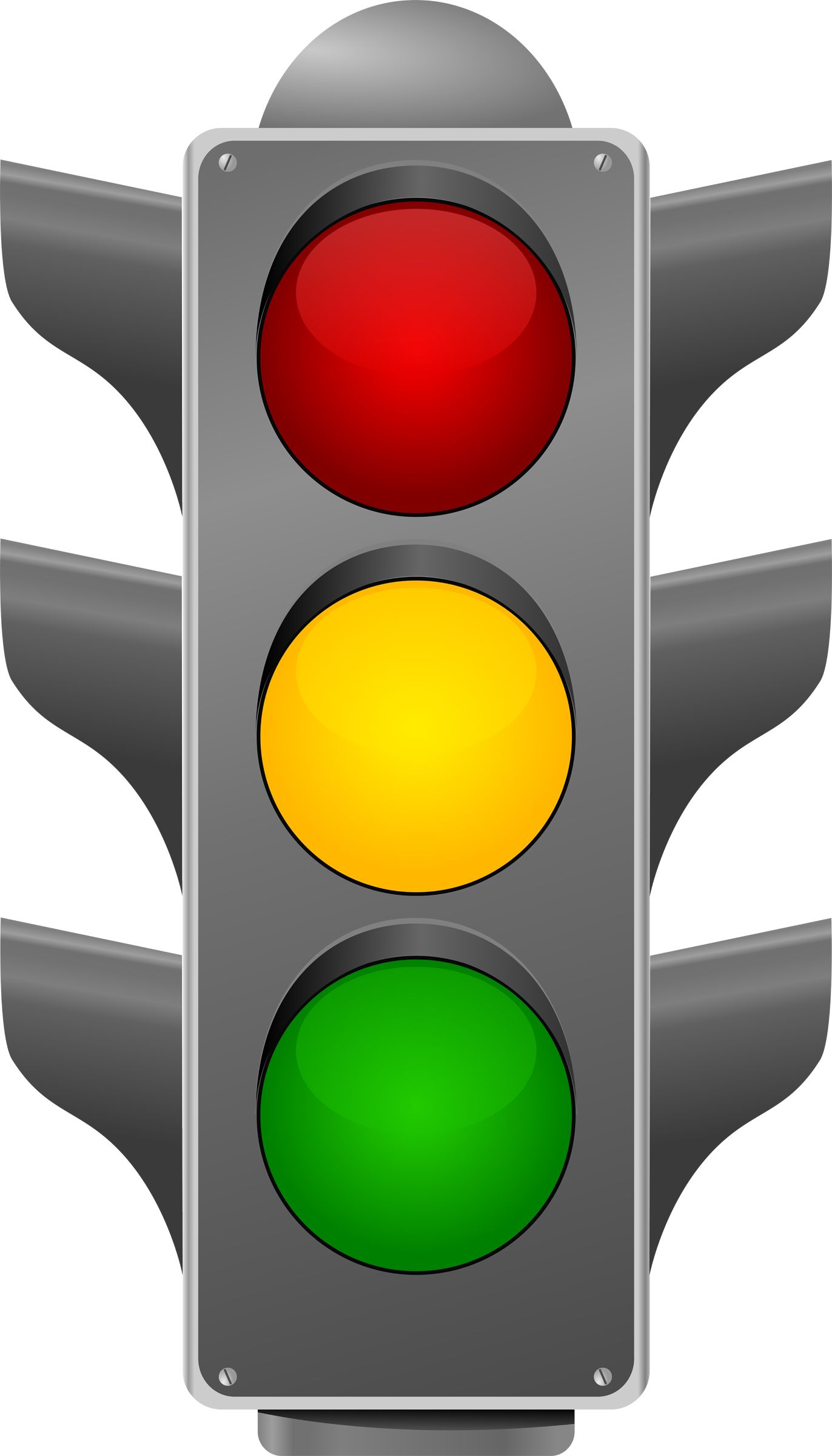 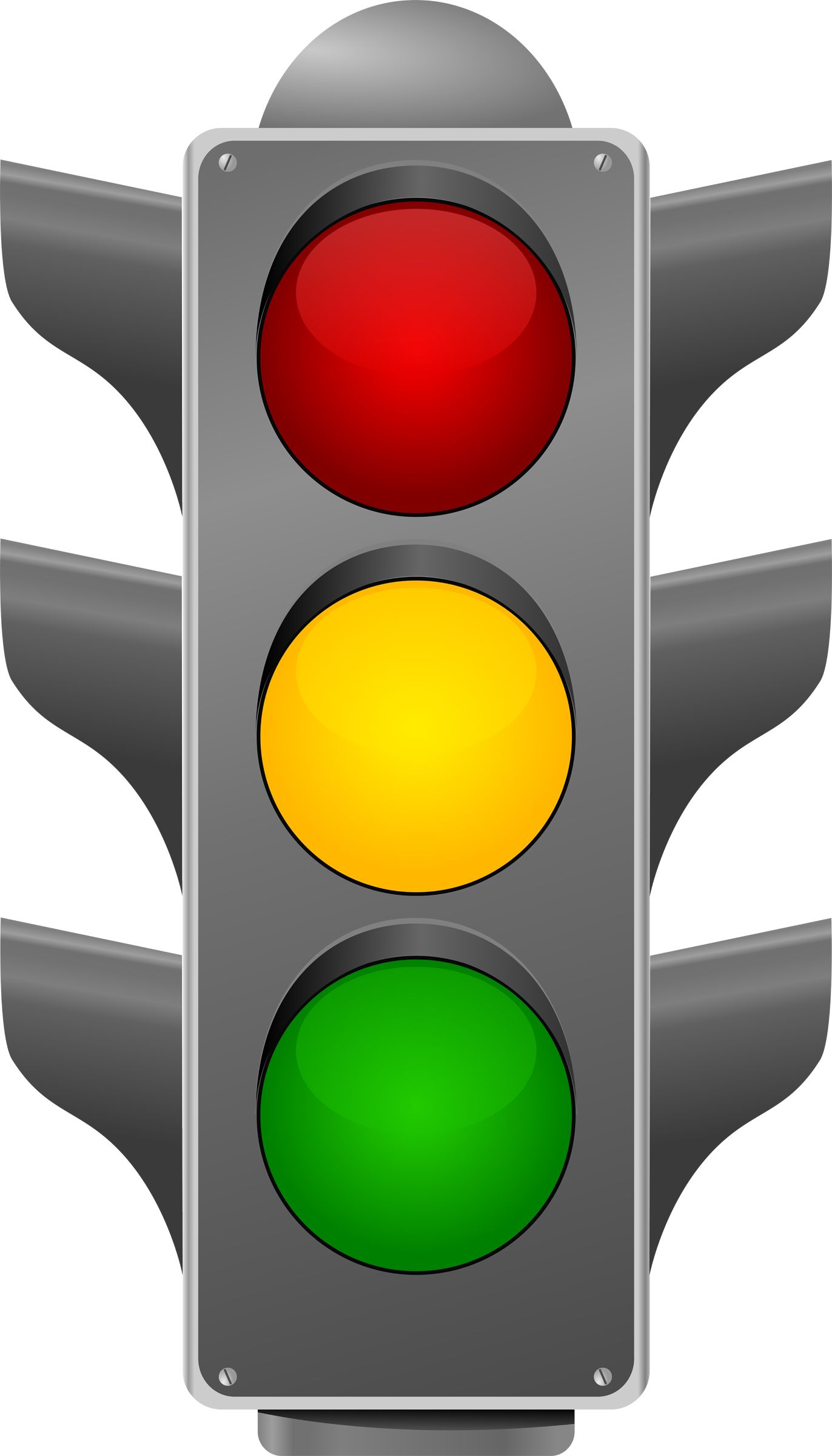 [Speaker Notes: Traffic Light: https://i.pinimg.com/originals/28/ff/6f/28ff6f46d418860eacb64f4d62a86a96.jpg]
Aim 2: Identify small molecules that affect ovarian genetic integrity
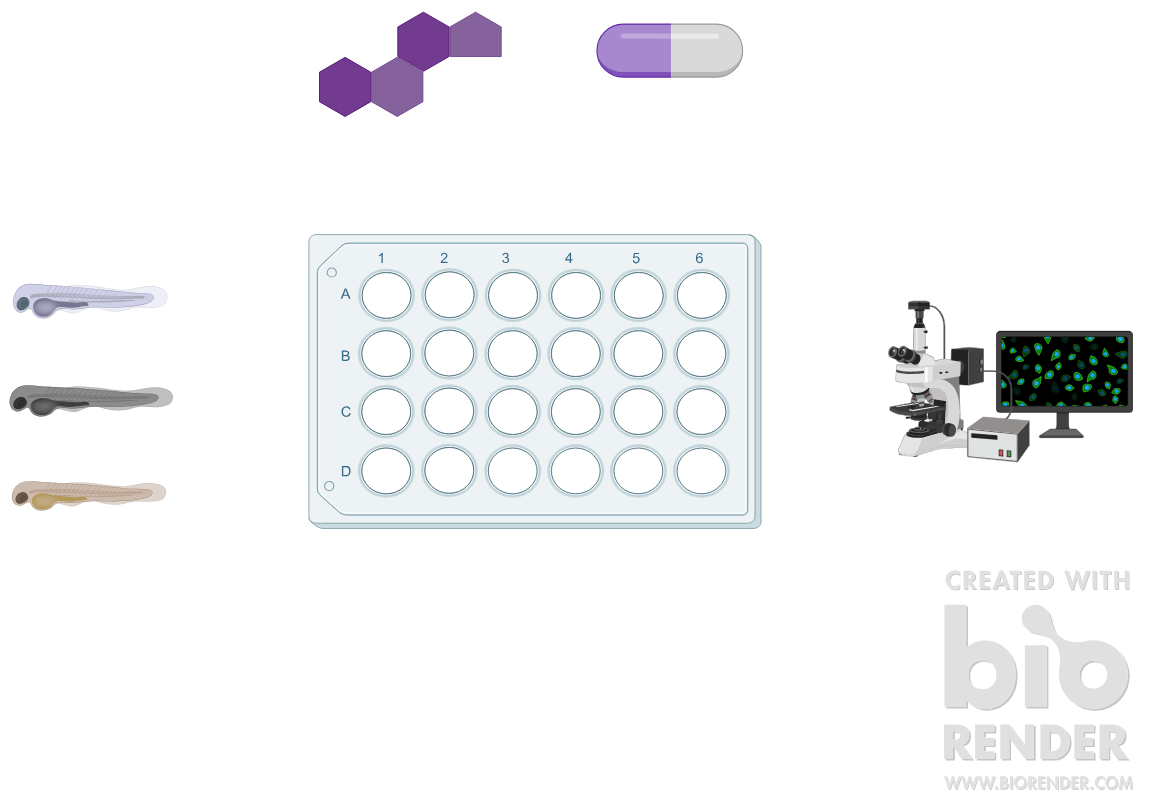 Aim 2: Identify small molecules that affect ovarian genetic integrity
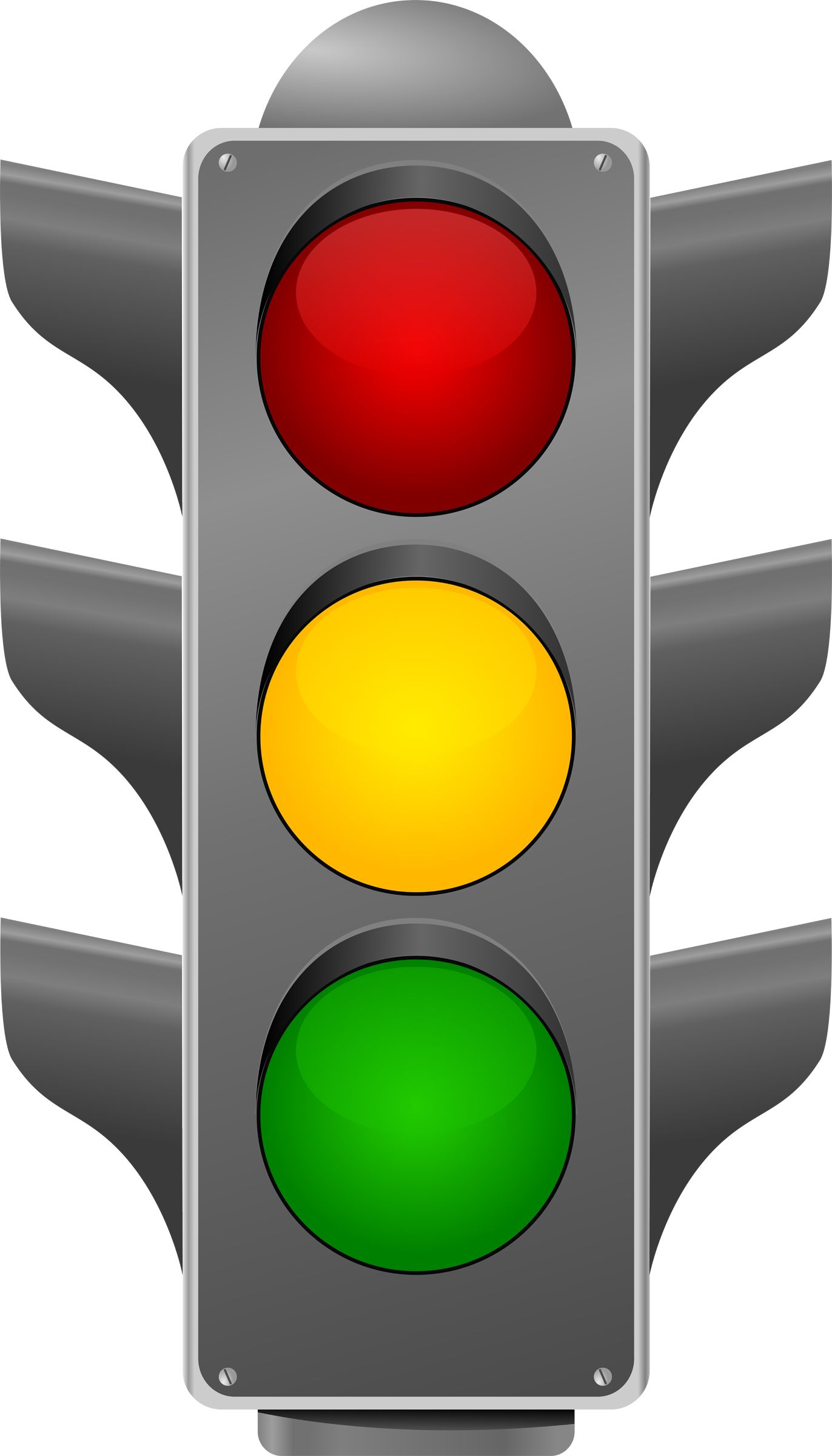 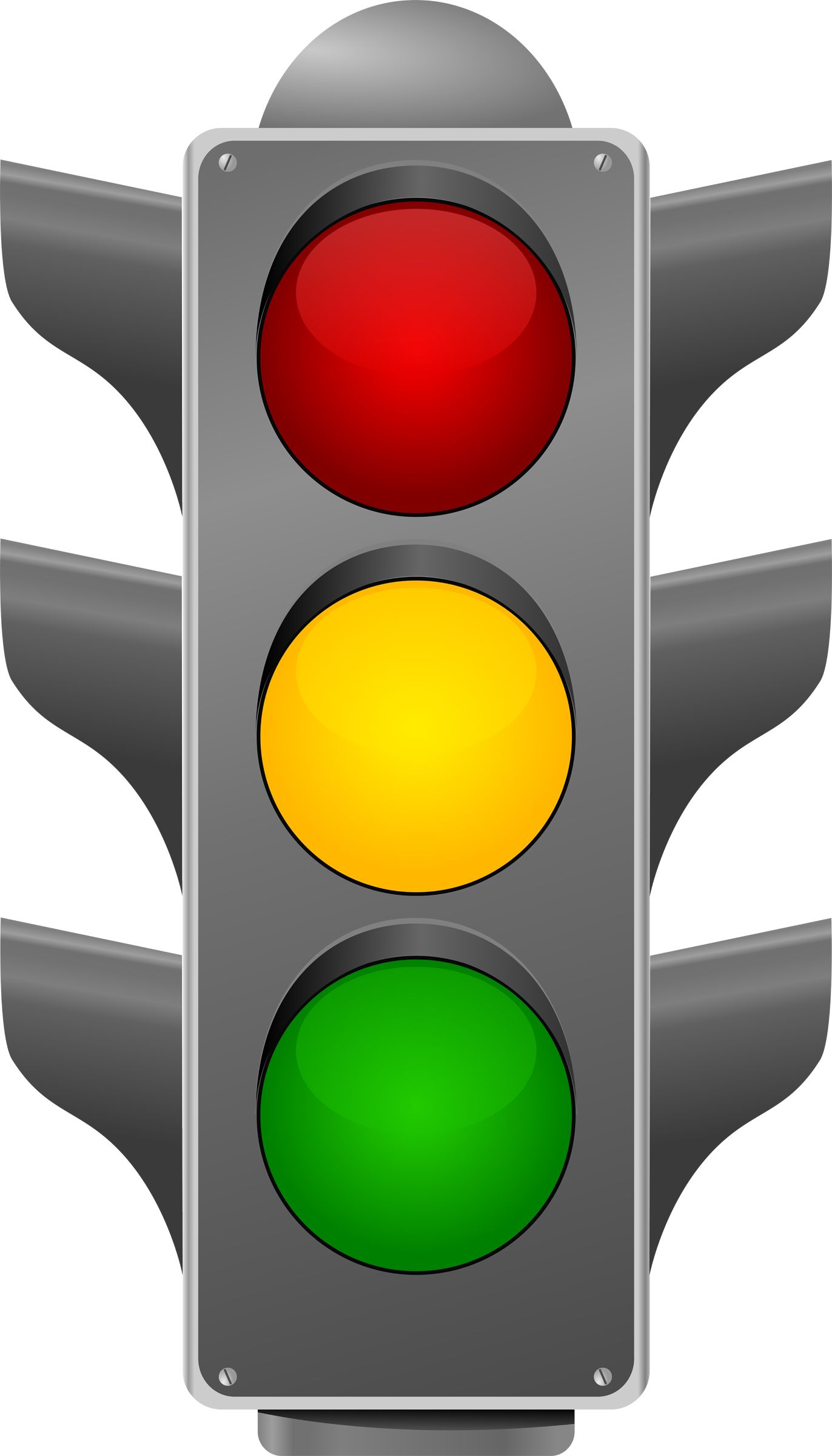 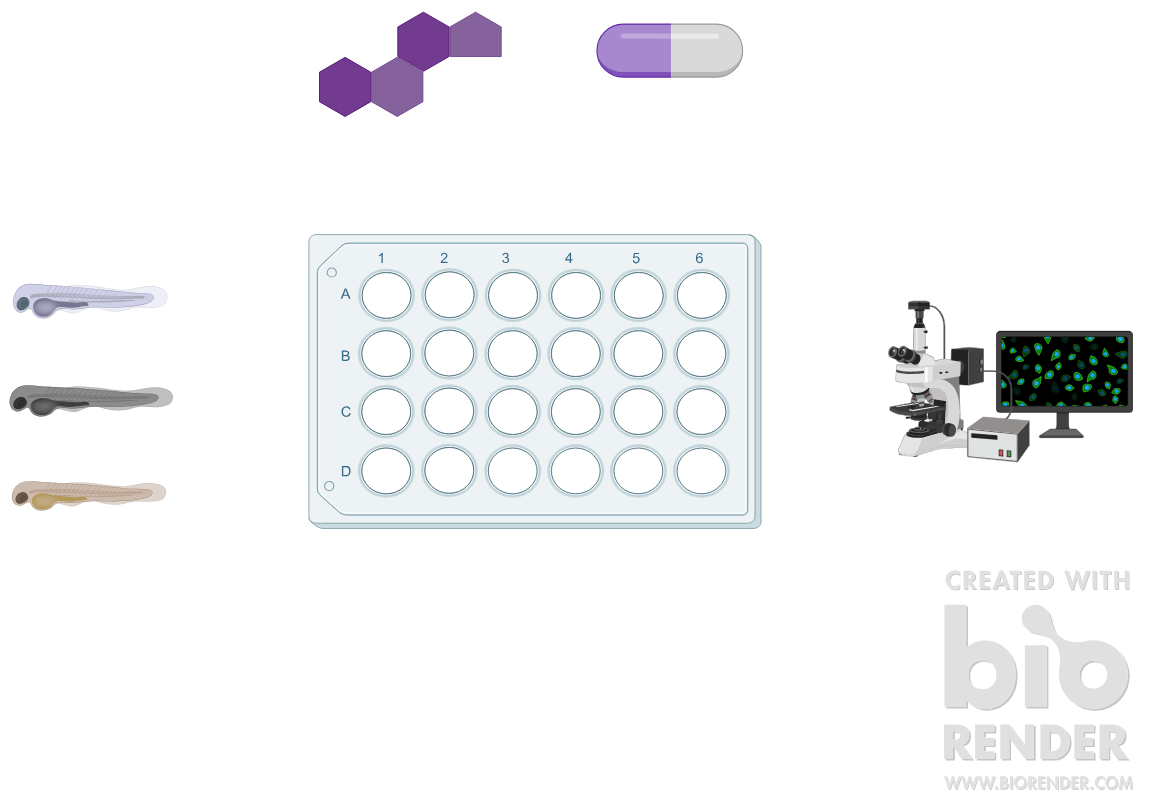 Aim 2: Identify small molecules that affect ovarian genetic integrity
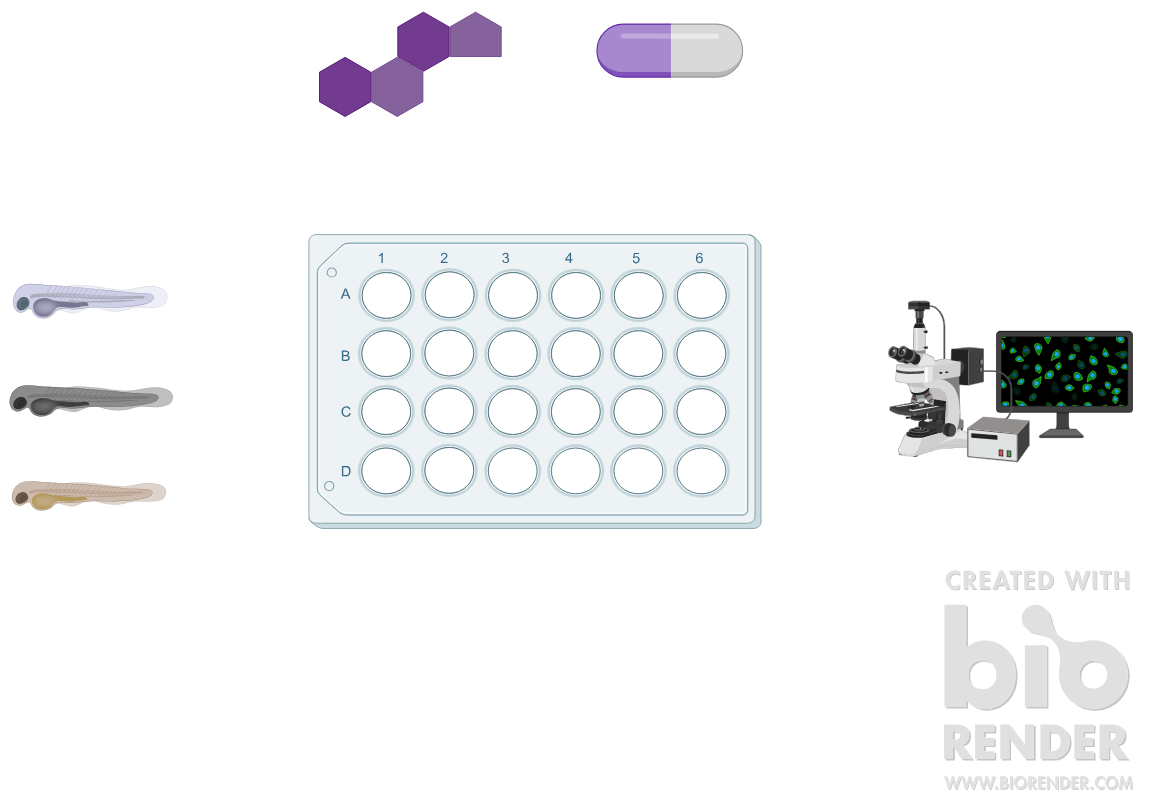 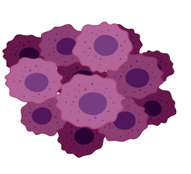 Aim 3:  Identify the Role of RAD51D PTM and DNA Repair
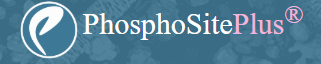 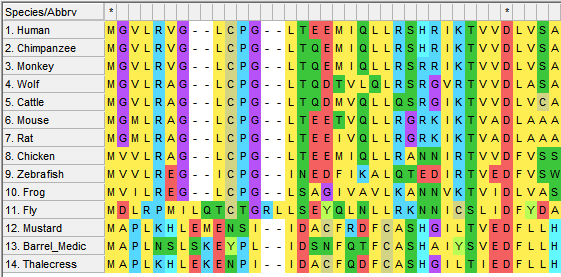 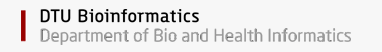 [Speaker Notes: https://www.phosphosite.org/proteinAction?id=9321&showAllSites=true]
Aim 3:  Identify the Role of RAD51D PTM and DNA Repair
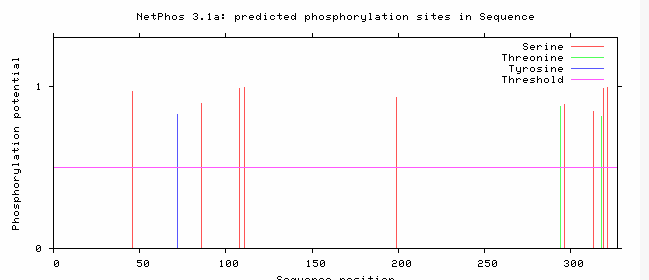 [Speaker Notes: https://www.phosphosite.org/proteinAction?id=9321&showAllSites=true]
Aim 3:  Identify the Role of RAD51D PTM and DNA Repair
Will Create a better Figure for CRISPR
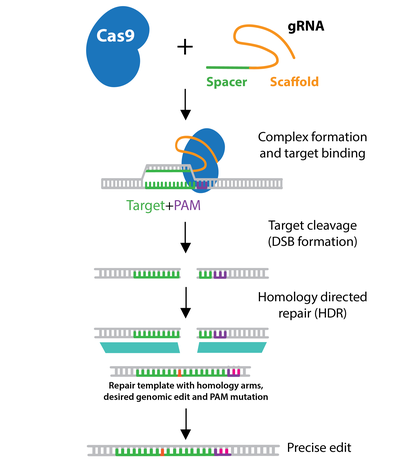 [Speaker Notes: https://www.addgene.org/crispr/guide/]
Aim 3:  Identify the Role of RAD51D PTM and DNA Repair
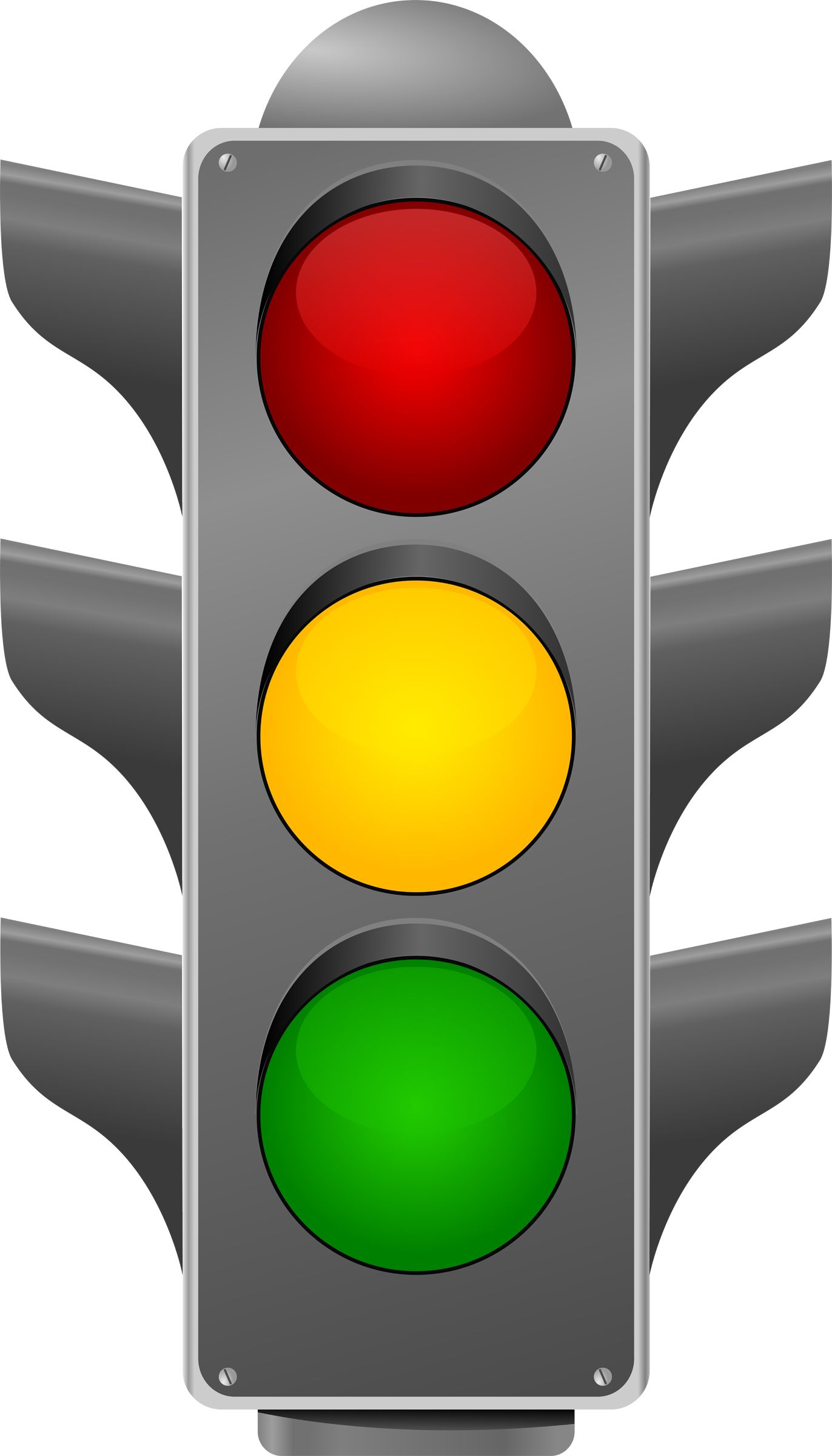 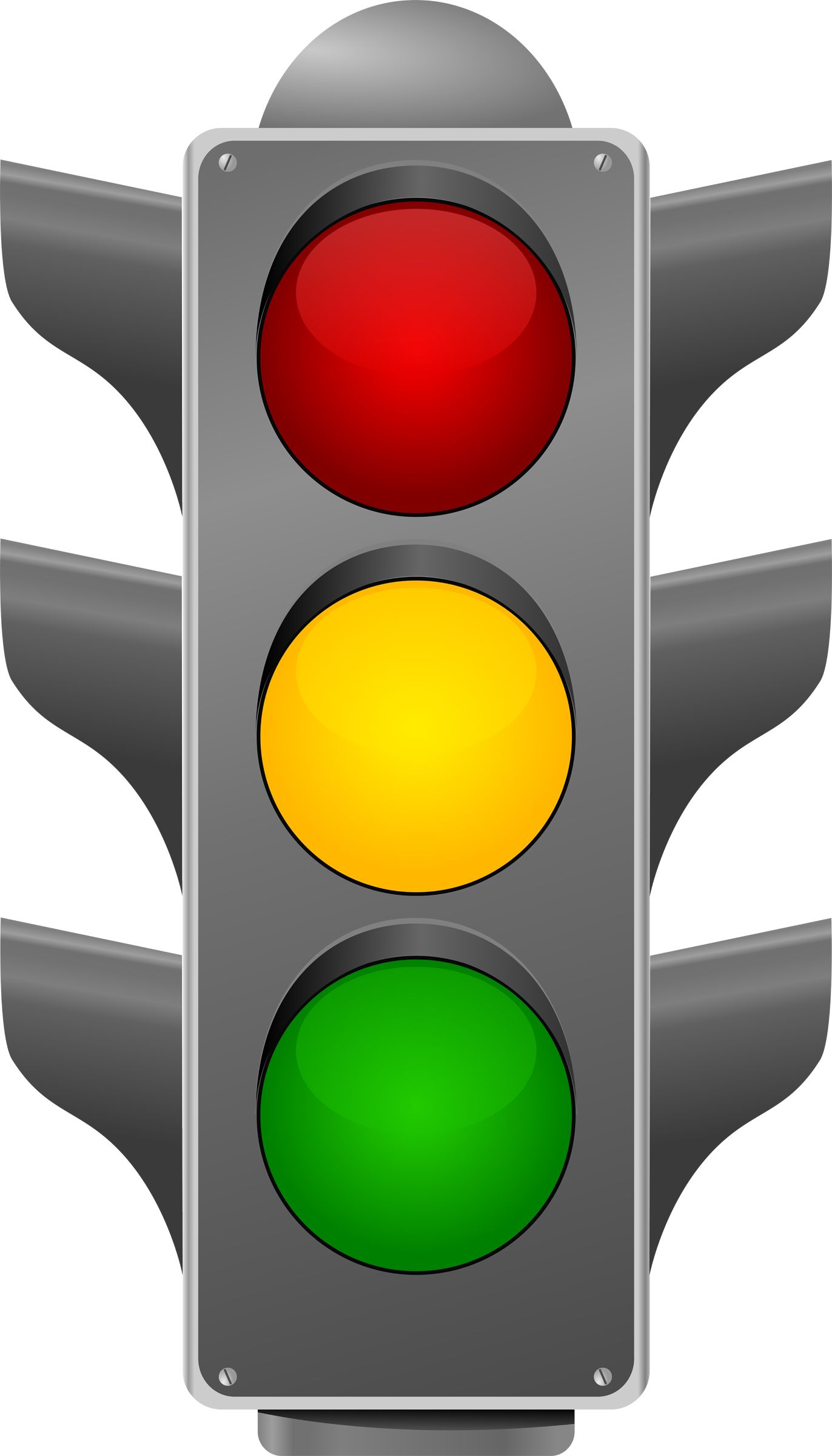 [Speaker Notes: https://www.phosphosite.org/proteinAction?id=9321&showAllSites=true]
Summary
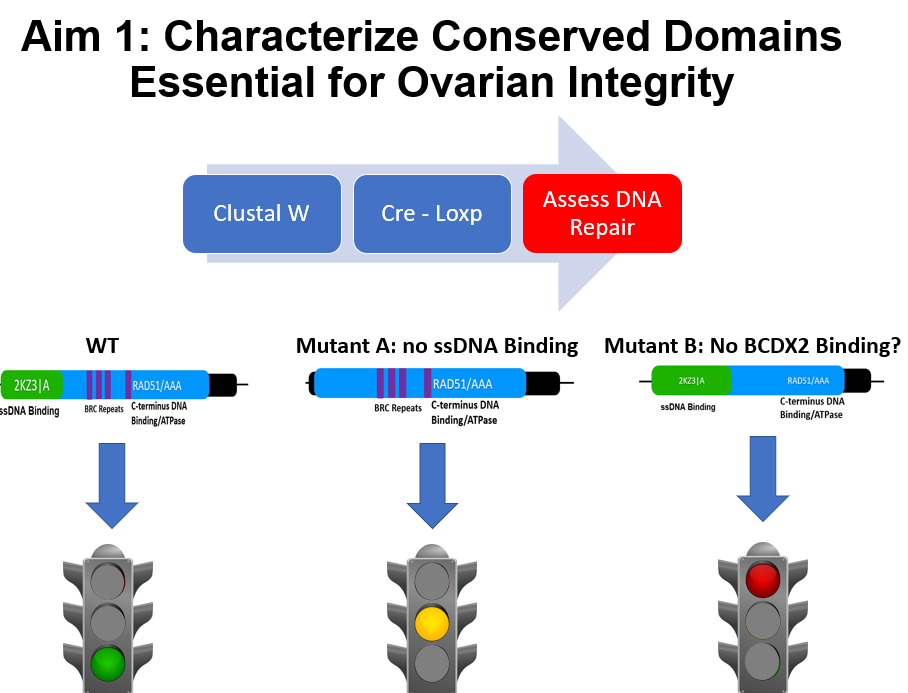 Identify Conserved Amino Acids that are important for Ovarian integrity
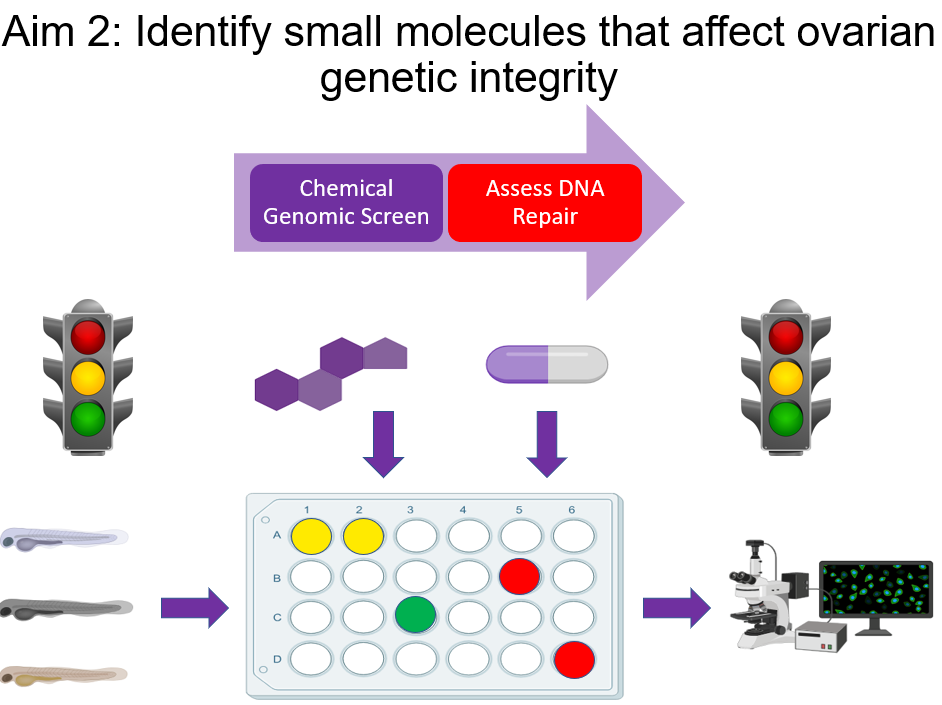 Identify Hormones and Small Molecules that alter DNA repair in ovarian cells
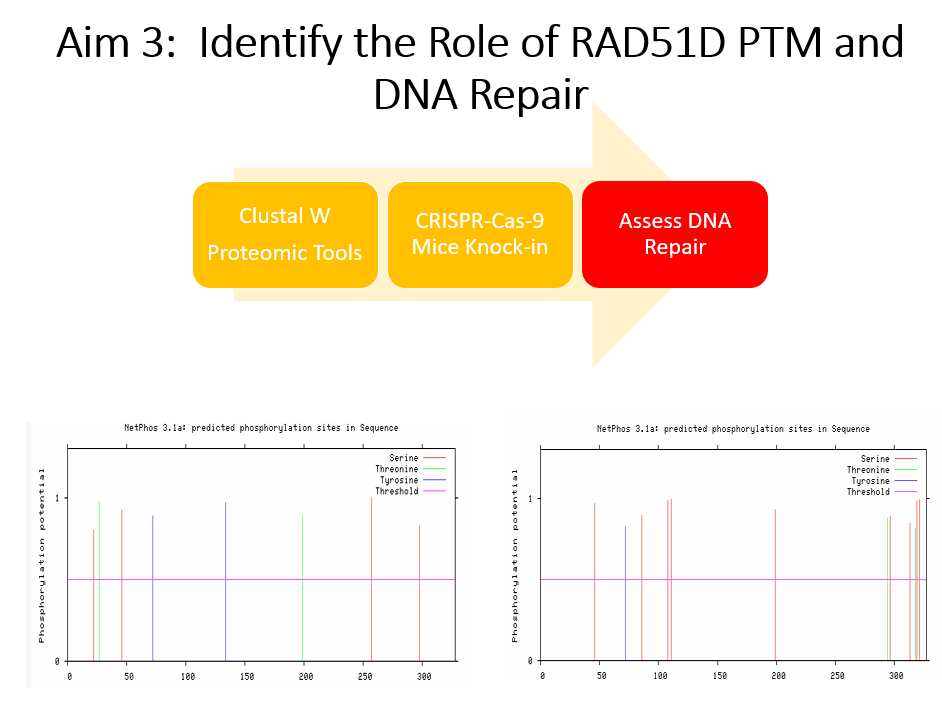 Identify the role of uncharacterized PTM in RAD51D and its affect on DNA Repair
References
1. Ovarian Tumor:  https://tat.gu.se/digitalAssets/1331/1331718_tum--r.jpg  
2. Ovary Image: https://universityhealthnews.com/daily/cancer/respond-quickly-to-ovarian-cancer-symptoms/
3. Symptoms: https://www.verywellhealth.com/ovarian-cancer-causes-risk-factors-2509671 
4. Cell Types: https://obgynkey.com/chapter-36-ovarian-germ-cell-and-sex-cord-stromal-tumors/
5. Biorender: https://biorender.com/ , DNA Binding: https://en.wikipedia.org/wiki/DNA-binding_protein 
6. Rad51 Family: https://www.pnas.org/content/103/27/10328 
7. Biorender: https://biorender.com/ 
9-10. Biorender: https://biorender.com/ 
11. Biorender: https://biorender.com/ , STRING: https://string-db.org/cgi/network.pl
7-11. Biorender: https://biorender.com/ 
12. Biorender: https://biorender.com/ 
13. Ovarian Figure: https://doi.org/10.1093/carcin/bgi136
14-21. Biorender: https://biorender.com/ 
22. Double Stand Break Cartoon: https://innovativegenomics.org/resources/educational-materials/glossary/double-strand-break/
23. Blastp: https://blast.ncbi.nlm.nih.gov/Blast.cgi, MEGA: https://www.megasoftware.net/
24. MEGA: https://www.megasoftware.net/
25. Clustal Omega: https://www.ebi.ac.uk/Tools/msa/clustalo/ 
26. Biorender: https://biorender.com/ 
27. Biorender: https://biorender.com/ 
28. TLR: https://www.researchgate.net/publication/257754595_Novel_fluorescent_genome_editing_reporters_for_monitoring_DNA_repair_pathway_utilization_at_endonuclease-induced_breaks
29. Traffic Light: Traffic Light: https://i.pinimg.com/originals/28/ff/6f/28ff6f46d418860eacb64f4d62a86a96.jpg
30. Traffic Light: Traffic Light: https://i.pinimg.com/originals/28/ff/6f/28ff6f46d418860eacb64f4d62a86a96.jpg
31. Biorender: https://biorender.com/ 
32. Biorender: https://biorender.com/ , Traffic Light: https://i.pinimg.com/originals/28/ff/6f/28ff6f46d418860eacb64f4d62a86a96.jpg
33. Biorender: https://biorender.com/ 
34. Phosphosite: https://www.phosphosite.org/proteinAction?id=9321&showAllSites=true
35. Phosphosite: https://www.phosphosite.org/proteinAction?id=9321&showAllSites=true
References
35. Crispr: https://www.addgene.org/crispr/guide/
36. Traffic Light: https://i.pinimg.com/originals/28/ff/6f/28ff6f46d418860eacb64f4d62a86a96.jpg